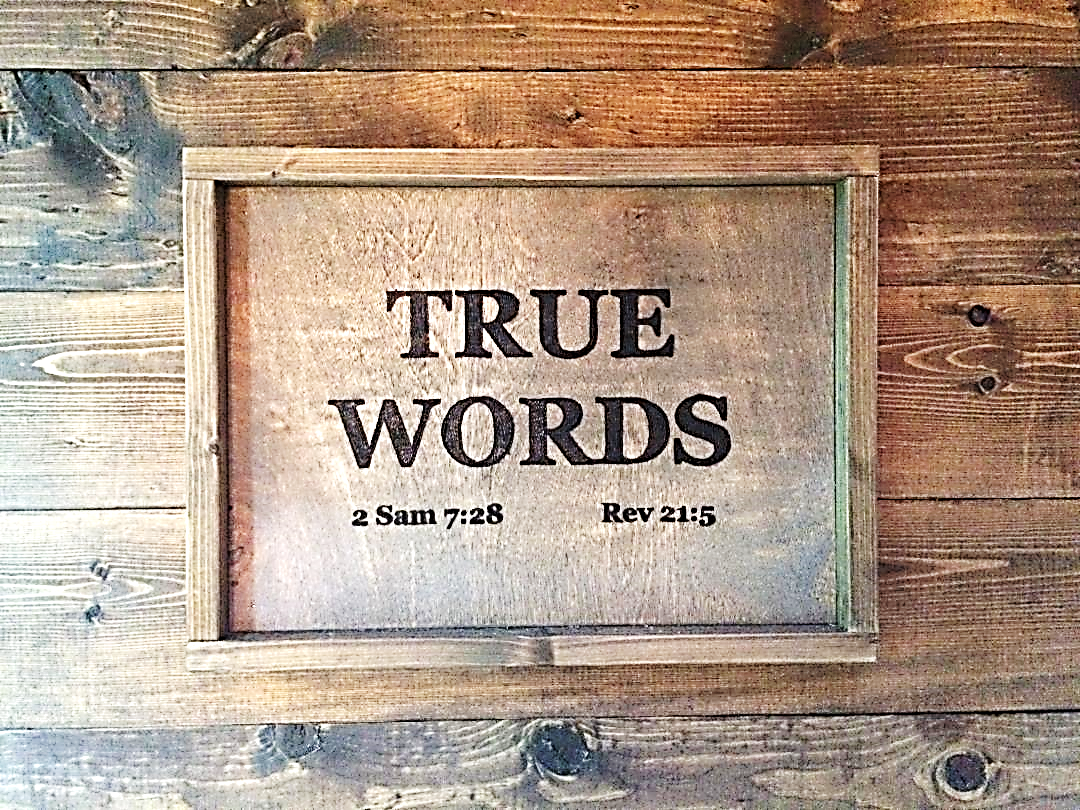 SERMON TITLE
Temptation
In The Bible
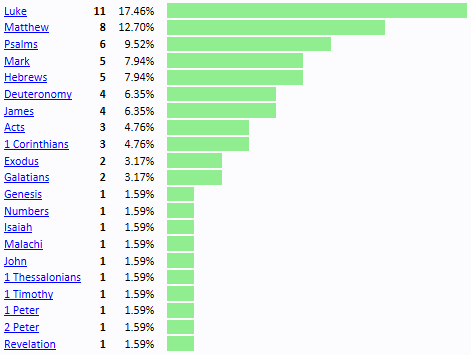 True Words Christian Church
James 1:13-14   Let no man say when he is tempted, I am tempted of God: for God cannot be tempted with evil, neither tempteth he any man:  14 But every man is tempted, when he is drawn away of his own lust, and enticed.
True Words Christian Church
Matthew 6:13   And lead us not into temptation, but deliver us from evil: For thine is the kingdom, and the power, and the glory, for ever. Amen.
True Words Christian Church
Genesis 22:1   And it came to pass after these things, that God did tempt Abraham, and said unto him, Abraham: and he said, Behold, here I am.
True Words Christian Church
James 1:1-3   James, a servant of God and of the Lord Jesus Christ, to the twelve tribes which are scattered abroad, greeting.  2 My brethren, count it all joy when ye fall into divers temptations;  3 Knowing this, that the trying of your faith worketh patience.
True Words Christian Church
James 1:4-6   But let patience have her perfect work, that ye may be perfect and entire, wanting nothing.  5 If any of you lack wisdom, let him ask of God, that giveth to all men liberally, and upbraideth not; and it shall be given him.  6 But let him ask in faith, nothing wavering. For he that wavereth is like a wave of the sea driven with the wind and tossed.
True Words Christian Church
James 1:7-10   For let not that man think that he shall receive any thing of the Lord.  8 A double minded man is unstable in all his ways.  9 Let the brother of low degree rejoice in that he is exalted:  10 But the rich, in that he is made low: because as the flower of the grass he shall pass away.
True Words Christian Church
James 1:11-12   For the sun is no sooner risen with a burning heat, but it withereth the grass, and the flower thereof falleth, and the grace of the fashion of it perisheth: so also shall the rich man fade away in his ways.  12 Blessed is the man that endureth temptation: for when he is tried, he shall receive the crown of life, which the Lord hath promised to them that love him.
True Words Christian Church
James 1:13-16   Let no man say when he is tempted, I am tempted of God: for God cannot be tempted with evil, neither tempteth he any man:  14 But every man is tempted, when he is drawn away of his own lust, and enticed.  15 Then when lust hath conceived, it bringeth forth sin: and sin, when it is finished, bringeth forth death.  16 Do not err, my beloved brethren.
True Words Christian Church
Genesis 22:1   And it came to pass after these things, that God did tempt Abraham, and said unto him, Abraham: and he said, Behold, here I am.
True Words Christian Church
Genesis 22:2   And he said, Take now thy son, thine only son Isaac, whom thou lovest, and get thee into the land of Moriah; and offer him there for a burnt offering upon one of the mountains which I will tell thee of.
True Words Christian Church
Genesis 22:1   And it came to pass after these things, that God did tempt Abraham, and said unto him, Abraham: and he said, Behold, here I am.
True Words Christian Church
Hebrews 11:17-19   By faith Abraham, when he was tried, offered up Isaac: and he that had received the promises offered up his only begotten son,  18 Of whom it was said, That in Isaac shall thy seed be called:  19 Accounting that God was able to raise him up, even from the dead; from whence also he received him in a figure.
True Words Christian Church
1 Peter 1:3-5   Blessed be the God and Father of our Lord Jesus Christ, which according to his abundant mercy hath begotten us again unto a lively hope by the resurrection of Jesus Christ from the dead,  4 To an inheritance incorruptible, and undefiled, and that fadeth not away, reserved in heaven for you,  5 Who are kept by the power of God through faith unto salvation ready to be revealed in the last time.
True Words Christian Church
1 Peter 1:6-7   Wherein ye greatly rejoice, though now for a season, if need be, ye are in heaviness through manifold temptations:  7 That the trial of your faith, being much more precious than of gold that perisheth, though it be tried with fire, might be found unto praise and honour and glory at the appearing of Jesus Christ:
True Words Christian Church
2 Peter 2:6-7   And turning the cities of Sodom and Gomorrha into ashes condemned them with an overthrow, making them an ensample unto those that after should live ungodly;  7 And delivered just Lot, vexed with the filthy conversation of the wicked:
True Words Christian Church
2 Peter 2:8-9   (For that righteous man dwelling among them, in seeing and hearing, vexed his righteous soul from day to day with their unlawful deeds;)  9 The Lord knoweth how to deliver the godly out of temptations, and to reserve the unjust unto the day of judgment to be punished:
True Words Christian Church
Job 23:10   But he knoweth the way that I take: when he hath tried me, I shall come forth as gold.
True Words Christian Church
Matthew 6:13   And lead us not into temptation, but deliver us from evil: For thine is the kingdom, and the power, and the glory, for ever. Amen.
True Words Christian Church
Psalm 139:23-24   Search me, O God, and know my heart: try me, and know my thoughts:  24 And see if there be any wicked way in me, and lead me in the way everlasting.
True Words Christian Church
Psalm 63:7   Because thou hast been my help, therefore in the shadow of thy wings will I rejoice.
True Words Christian Church
Psalm 121:2   My help cometh from the LORD, which made heaven and earth.
True Words Christian Church
Matthew 4:1-4   Then was Jesus led up of the Spirit into the wilderness to be tempted of the devil.  2 And when he had fasted forty days and forty nights, he was afterward an hungred.  3 And when the tempter came to him, he said, If thou be the Son of God, command that these stones be made bread.  4 But he answered and said, It is written, Man shall not live by bread alone, but by every word that proceedeth out of the mouth of God.
True Words Christian Church
Matthew 4:5-6   Then the devil taketh him up into the holy city, and setteth him on a pinnacle of the temple,  6 And saith unto him, If thou be the Son of God, cast thyself down: for it is written, He shall give his angels charge concerning thee: and in their hands they shall bear thee up, lest at any time thou dash thy foot against a stone.
True Words Christian Church
Matthew 4:7   Jesus said unto him, It is written again, Thou shalt not tempt the Lord thy God.
True Words Christian Church
Exodus 17:1-2   And all the congregation of the children of Israel journeyed from the wilderness of Sin, after their journeys, according to the commandment of the LORD, and pitched in Rephidim: and there was no water for the people to drink.  2 Wherefore the people did chide with Moses, and said, Give us water that we may drink. And Moses said unto them, Why chide ye with me? wherefore do ye tempt the LORD?
True Words Christian Church
Exodus 17:3-5   And the people thirsted there for water; and the people murmured against Moses, and said, Wherefore is this that thou hast brought us up out of Egypt, to kill us and our children and our cattle with thirst?  4 And Moses cried unto the LORD, saying, What shall I do unto this people? they be almost ready to stone me.  5 And the LORD said unto Moses, Go on before the people, and take with thee of the elders of Israel; and thy rod, wherewith thou smotest the river, take in thine hand, and go.
True Words Christian Church
Exodus 17:6-7   Behold, I will stand before thee there upon the rock in Horeb; and thou shalt smite the rock, and there shall come water out of it, that the people may drink. And Moses did so in the sight of the elders of Israel.  7 And he called the name of the place Massah, and Meribah, because of the chiding of the children of Israel, and because they tempted the LORD, saying, Is the LORD among us, or not?
True Words Christian Church
Deuteronomy 6:16   Ye shall not tempt the LORD your God, as ye tempted him in Massah.
True Words Christian Church
Mark 16:18   They shall take up serpents; and if they drink any deadly thing, it shall not hurt them; they shall lay hands on the sick, and they shall recover.
True Words Christian Church
Acts 28:3-5   And when Paul had gathered a bundle of sticks, and laid them on the fire, there came a viper out of the heat, and fastened on his hand.  4 And when the barbarians saw the venomous beast hang on his hand, they said among themselves, No doubt this man is a murderer, whom, though he hath escaped the sea, yet vengeance suffereth not to live.  5 And he shook off the beast into the fire, and felt no harm.
True Words Christian Church
Matthew 4:8-11   Again, the devil taketh him up into an exceeding high mountain, and sheweth him all the kingdoms of the world, and the glory of them;  9 And saith unto him, All these things will I give thee, if thou wilt fall down and worship me.  10 Then saith Jesus unto him, Get thee hence, Satan: for it is written, Thou shalt worship the Lord thy God, and him only shalt thou serve.  11 Then the devil leaveth him, and, behold, angels came and ministered unto him.
True Words Christian Church
1 Timothy 6:8-9   And having food and raiment let us be therewith content.  9 But they that will be rich fall into temptation and a snare, and into many foolish and hurtful lusts, which drown men in destruction and perdition.
True Words Christian Church
1 Timothy 6:10   For the love of money is the root of all evil: which while some coveted after, they have erred from the faith, and pierced themselves through with many sorrows.
True Words Christian Church
1 Timothy 6:11   But thou, O man of God, flee these things; and follow after righteousness, godliness, faith, love, patience, meekness.
True Words Christian Church
1 Corinthians 10:12-14   Wherefore let him that thinketh he standeth take heed lest he fall.  13 There hath no temptation taken you but such as is common to man: but God is faithful, who will not suffer you to be tempted above that ye are able; but will with the temptation also make a way to escape, that ye may be able to bear it.  14 Wherefore, my dearly beloved, flee from idolatry.
True Words Christian Church
Psalm 95:7-9   For he is our God; and we are the people of his pasture, and the sheep of his hand. To day if ye will hear his voice,  8 Harden not your heart, as in the provocation, and as in the day of temptation in the wilderness:  9 When your fathers tempted me, proved me, and saw my work.
True Words Christian Church
Acts 5:7-9   And it was about the space of three hours after, when his wife, not knowing what was done, came in.  8 And Peter answered unto her, Tell me whether ye sold the land for so much? And she said, Yea, for so much.  9 Then Peter said unto her, How is it that ye have agreed together to tempt the Spirit of the Lord? behold, the feet of them which have buried thy husband are at the door, and shall carry thee out.
True Words Christian Church
Acts 5:10-11   Then fell she down straightway at his feet, and yielded up the ghost: and the young men came in, and found her dead, and, carrying her forth, buried her by her husband.  11 And great fear came upon all the church, and upon as many as heard these things.
True Words Christian Church
Luke 8:13   They on the rock are they, which, when they hear, receive the word with joy; and these have no root, which for a while believe, and in time of temptation fall away.
True Words Christian Church